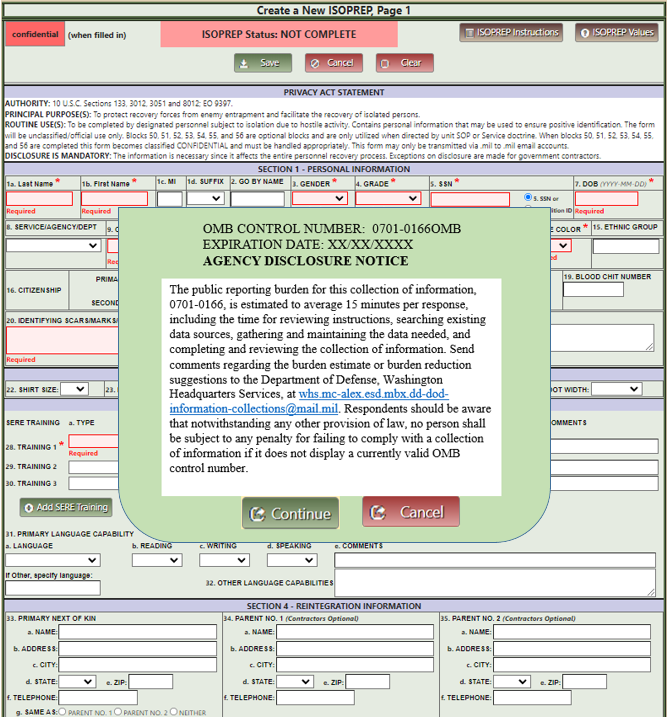 OMB Message that user must select continue or the ISOPREP cannot be accessed for creation or any viewing/updating.
CONFIDENTIAL (when blocks 50 - 56 filled in)
Top of Page 1
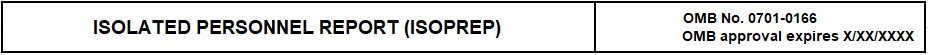 Read the AGENCY DISCLOSURE NOTICE, at top of Page 3.
Top of Page 3
AGENCY DICLOSURE NOTICE
OMB CONTROL NUMBER:  0701-0166
EXPIRATION DATE: XX/XX/XXXX
AGENCY DISCLOSURE NOTICE 
The public reporting burden for this collection of information, 0701-0166, is estimated to average 15 minutes per response, including the time for reviewing instructions, searching existing data sources, gathering and maintaining the data needed, and completing and reviewing the collection of information. Send comments regarding the burden estimate or burden reduction suggestions to the Department of Defense, Washington Headquarters Services, at whs.mc-alex.esd.mbx.dd-dod-information-collections@mail.mil. Respondents should be aware that notwithstanding any other provision of law, no person shall be subject to any penalty for failing to comply with a collection of information if it does not display a currently valid OMB control number.